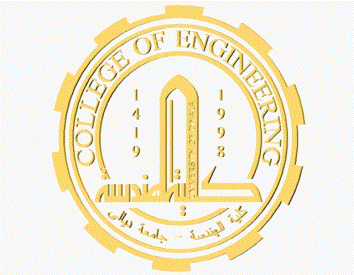 In The Name of God
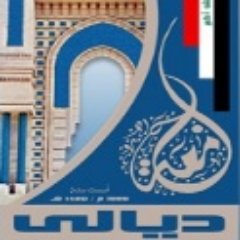 Collage of Engineering 
Computer  Engineering 
Department
Diyala University
Delay Definitions
Lecture Nine
1
1
Delay is a function of fan-out. Larger fan-out means bigger capacitance at inverter output due to gate capacitances.
The floating gate-drain capacitor can be replaced by a capacitance-to-ground that is accomplished by taking the so-called Miller effect into account.
During a low-high or high-low transition, the terminals of the gate-drain capacitor are moving in opposite directions. The voltage change over the floating capacitor is hence twice the actual output voltage swing.
Vout
CL
Vout2
Vin
CG4
M
2
M4
CDB2
Vout
Cw
Vout2
V
in
CGD12
M1
CDB1
M
3
CG3
CG3 and CG4 are called extrinsic or fanout capacitances
Cap parameters (see MOS Transistor note p. 37):
Overlap capacitance
COn = 0.31 fF/um; COp = 0.27 fF/um
Bottom junction capacitance
Cj0n = 2 fF/um2; Cj0p = 1.9 fF/um2
Side-wall junction capacitance
Cjsw0n = 0.28 fF/um; Cjsw0p  = 0.22 fF/um
Gate capacitance
Cox = 6 fF/um2
CGD1  and CGD2  doesn’t include channel cap because transistors are assumed either cut-off or pinched off.
CG3 and CG4 doesn’t include CGD3 and CGD4.
Bold parameters (Wn, Wp, ADn, PDn, ADp, PDp, Ln, Lp) show values that the designer has control over!
Notice that the load capacitance is almost evenly split between its two major components:  the intrinsic capacitance (italic) composed of the diffusion and overlap capacitances and the extrinsic capacitance (CG3,  CG4)  and wiring capacitance (CW) contributed by the connecting gate and wire.
Often it is desirable to have identical propagation delays for both rising and falling inputs. This condition can be achieved by making the on-resistance of the NMOS and PMOS approximately equal. This is the SAME condition as that for a symmetrical VTC.
=  8.67  k  and
=  6.89  k  in  this  case.  See  MOS  Transistor
Reqn
Reqp
transparency, p. 24 for normalized (W/L = 1) Req values.
The top time is from calculation using equation in p. 28 while the bottom time is simulation.
Note overshoots on simulated output signals. Caused by the gate-drain capacitances of the inverter transistors which couple the steep voltage step at the input node directly to the output before the transistors can even start to react to the changes at the inputs.
These overshoots have a negative effect on gate performance and explain why the simulated delays are larger than the estimations.
Refer text section 5.4.2 for Reqn  equation. NMOS is assumed to be in velocity saturation. The formula is
3  V DD   
7
9

 V DD 

Reqn 
1 
4 I DSAT 
Ignoring  term,
 3
V DD
Req n
4 I DS AT
If the supply voltage is high enough so that  VDD  >> VTn + VDSATn/2, the delay becomes virtually independent of the supply voltage! If VDD >> VTn + VDSATn/2, IDSATn = (W/L)nk’nVDSATn(VDD  – VTn – VDSATn/2)  (W/L)nk’nVDSATnVDD.
Lowering VDD slows down the gate.
Self-loading is when the intrinsic capacitance (diffusion capacitance) starts to dominate the extrinsic load formed by wiring and fanout.
Increasing VDD has reliability concerns - oxide breakdown, hot-electron effects
- that enforce firm upper bounds on the supply voltage in deep submicron
processes.
References:
The VeCAD (VLSI – eCAD)  from FKE, UTM, MALAYSIA, 2012
2. Jimmie J. Cathey, Ph.D, Theory and Problems of Electronic Devices and Circuits, 2nd Edition, 2002.
3. J. M. Rabaey, A. Chandrakasan and B. Nikolic, Digital Integrated Circuits: A Design Perspective. 2nd ed. Upper Saddle River, NJ: Pearson Education, Inc., 2003.
4. S-M. Kang and Y. Leblebici, CMOS Digital Integrated Circuits. 3rd ed. Singapore: McGraw-Hill,
2005.